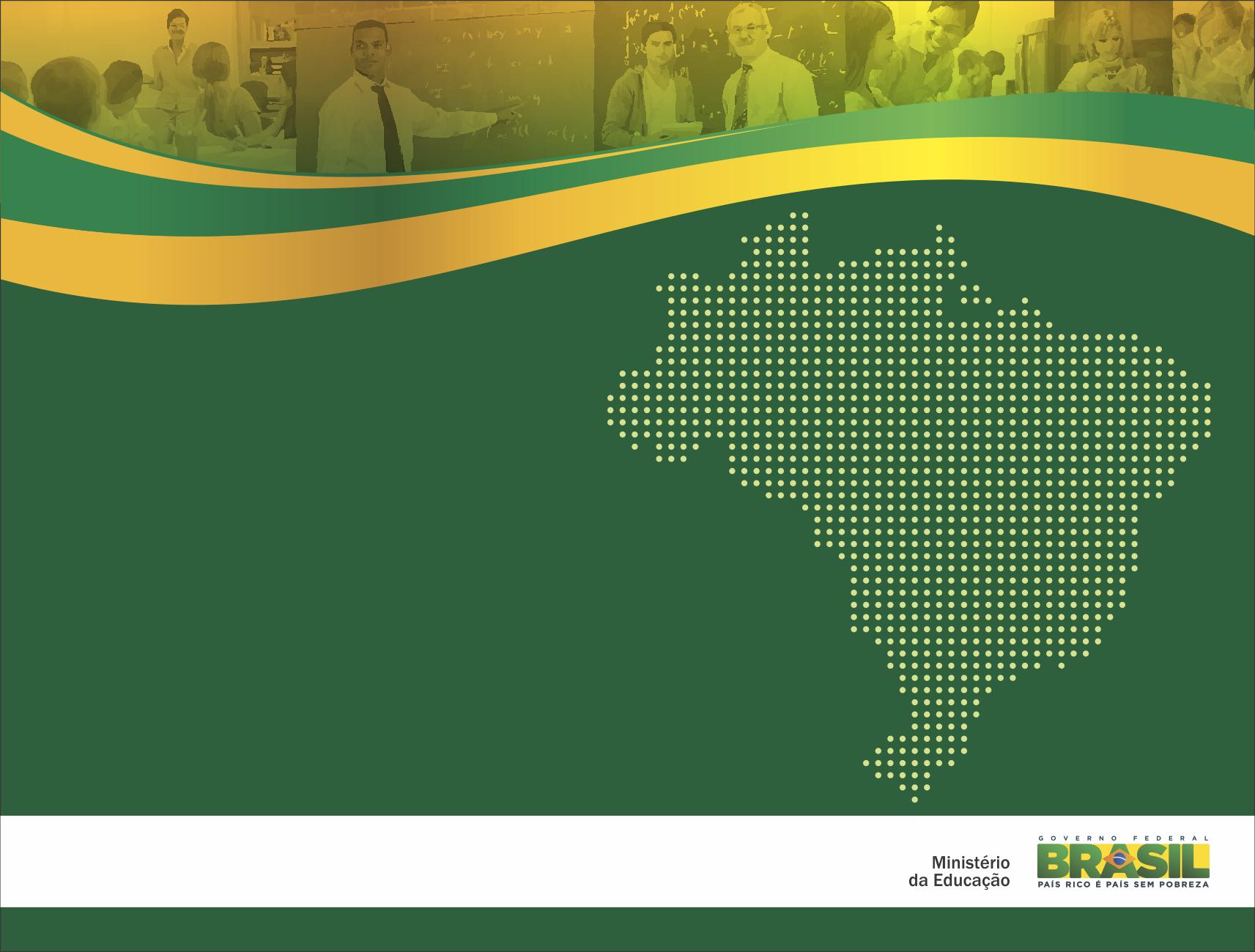 Bolsa-Formação

Execução Orçamentária
Histórico da Execução Orçamentária
2
Execução Orçamentária 2014
3
Nota Informativa Pronatec – 030/2014


Assunto: Descentralização de créditos orçamentários e apresentação de relatório de cumprimento de objeto.
4
Orientações sobre:
Elaboração do relatório de cumprimento do objeto;

Solicitação de nova parcela de descentralização da Bolsa-Formação;

Mudança de ND (natureza de despesa);

Encaminhamentos relativos à elaboração do Termo de Cooperação para o Pronatec Mulheres Mil.
5
Elaboração do relatório de cumprimento do objeto;

Aspectos Importantes:
Base legal atual – Portaria SE/MEC 549/2013;
Diferença de Prestação de Contas e Relatório de Cumprimento de Objeto;
Modelo para o Relatório de Cumprimento de Objeto;
Vedação de novas descentralizações;
Atinge descentralizações de outras unidades e programas;
Quem já encaminhou não precisa reenviar.
6
Solicitação de Nova Parcela da Descentralização;

Aspectos Importantes:
No Termo Original;
Tramitação direta pela unidade;
Limite máximo geral para nova parcela;
Liberdade de planejamento de acordo com a experiência da execução 2014;
Recebe apenas quando executar 60% (liquidação).
7
Mudança de Natureza de Despesa;

Aspectos Importantes:
Nova descentralização;
Tem que haver devolução do crédito a ser mudado;
Deverá ser feito no momento da solicitação de nova parcela;
Planejamento integrado de acordo com a execução;
Aguardar orientações específicas;
8
Termo de Cooperação Mulheres Mil;

Aspectos Importantes:
Acompanhamento direto da Casa Civil;
Termo específico;
Aguardar a repactuação para elaboração do Projeto Básico;
Ajuste no Projeto Básico Geral;
Plano Interno (PI) Específico;
9
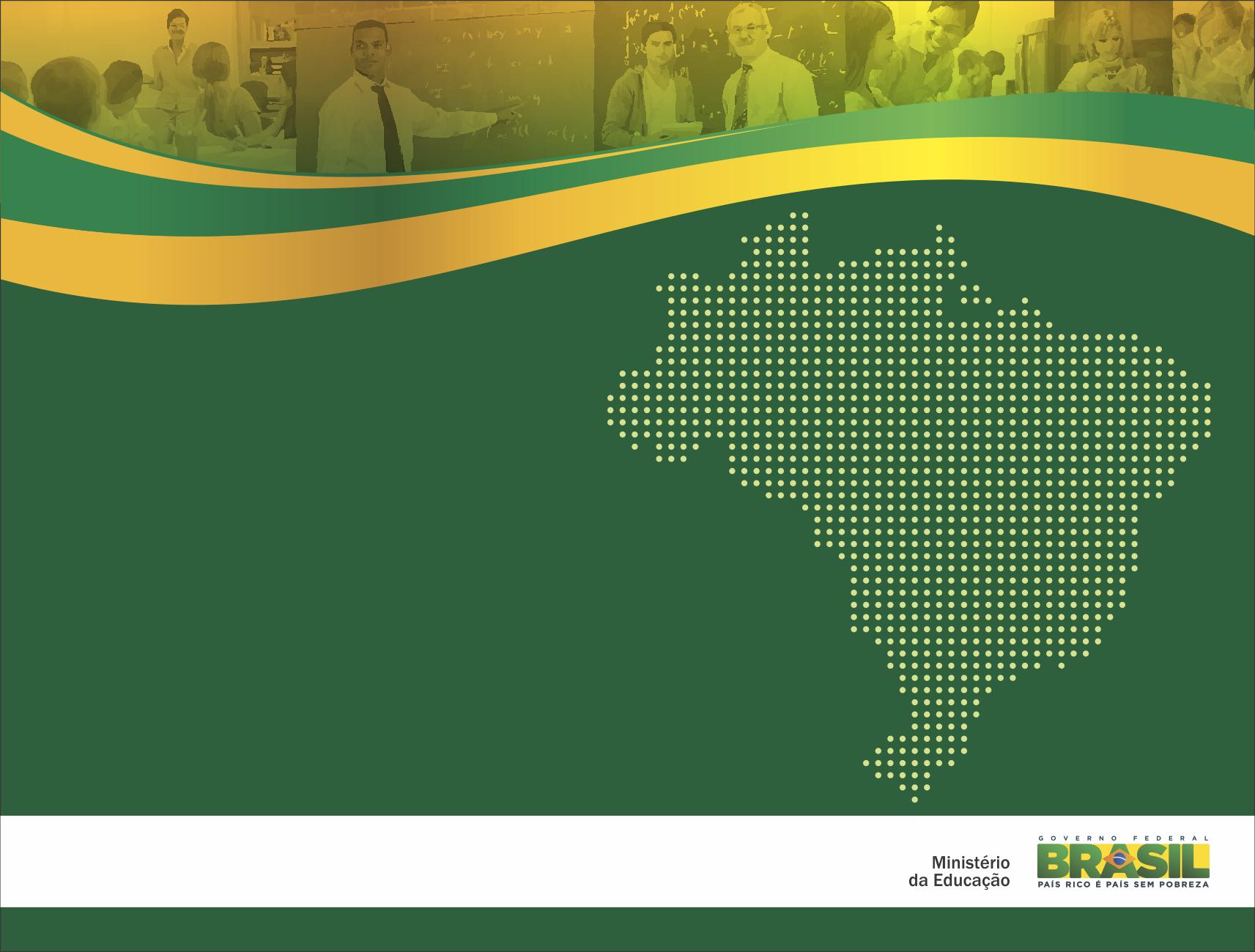 Carlos Alberto de Ávila
Secretaria de Educação Profissional e Tecnológica
Assessor  - Gabinete
carlos.avila@mec.gov.br
(61) 9375-2466